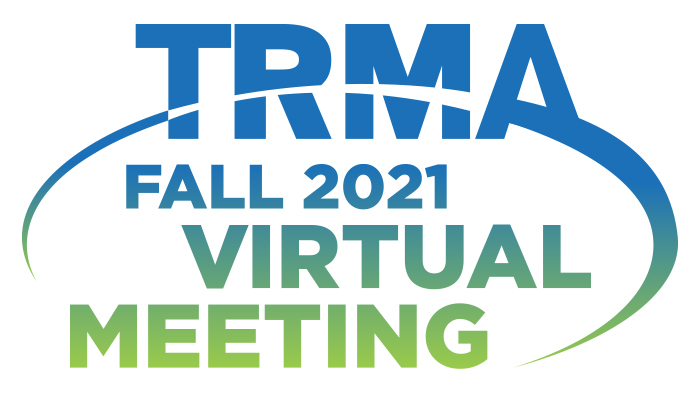 You may add your company’s logo at the bottom right of the slides.
Your company’s logo